Saison 2021/2022
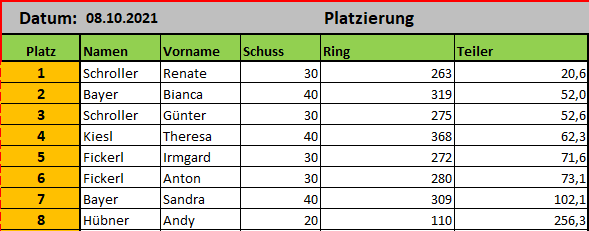 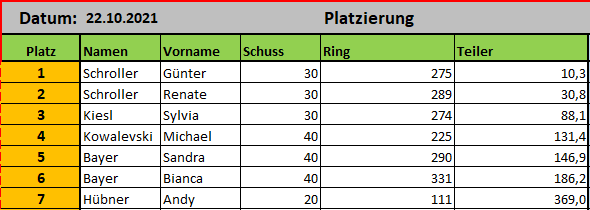 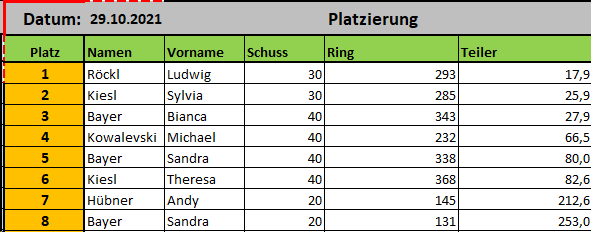 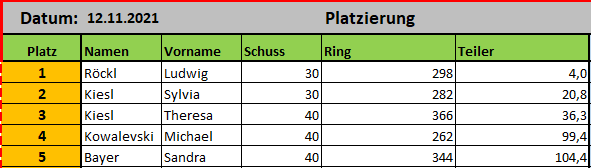 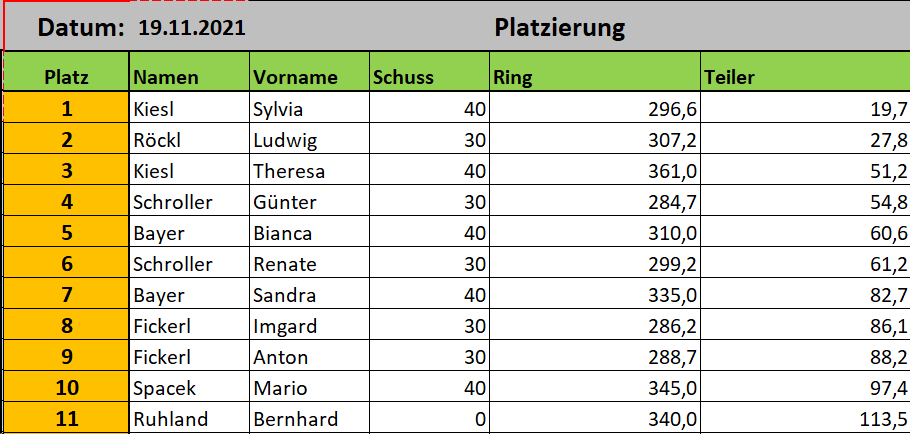 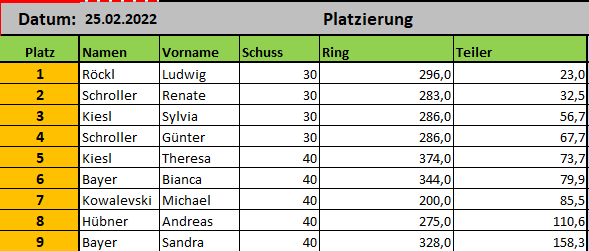 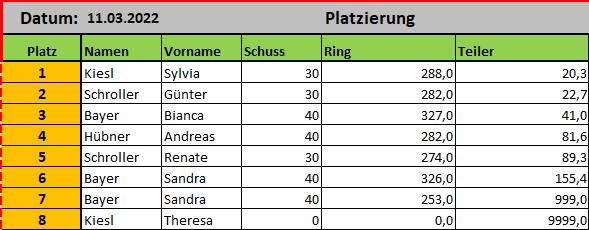 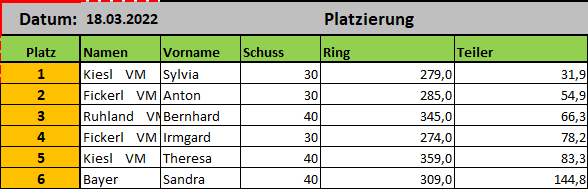 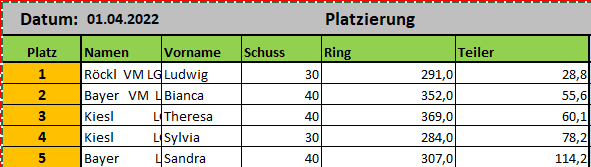 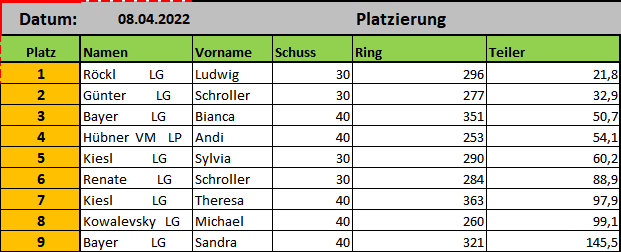 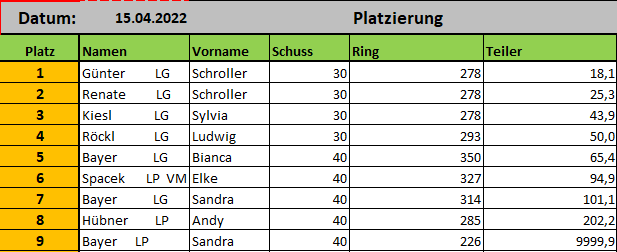 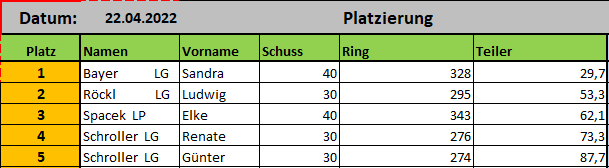 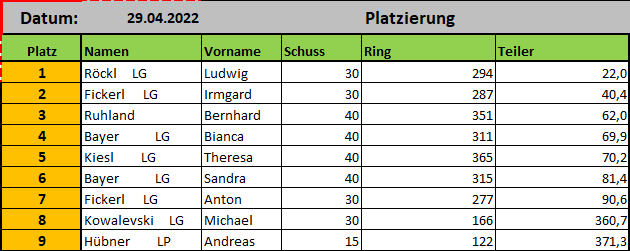